Workshop on Integration of the Traditional and Complementary Medicine Practices into the Health Systems and Health Services. Istanbul 18 – 22  April 2018Traditional medicine in Benin : inventory of fixtures and prospects
25/11/2017
1
Plan
Presentation of Bénin
Situation of traditional medicine in Benin
Forces/Opportunities, weaknesses/constraints
Challenges and prospects
1. Présentation du Bénin
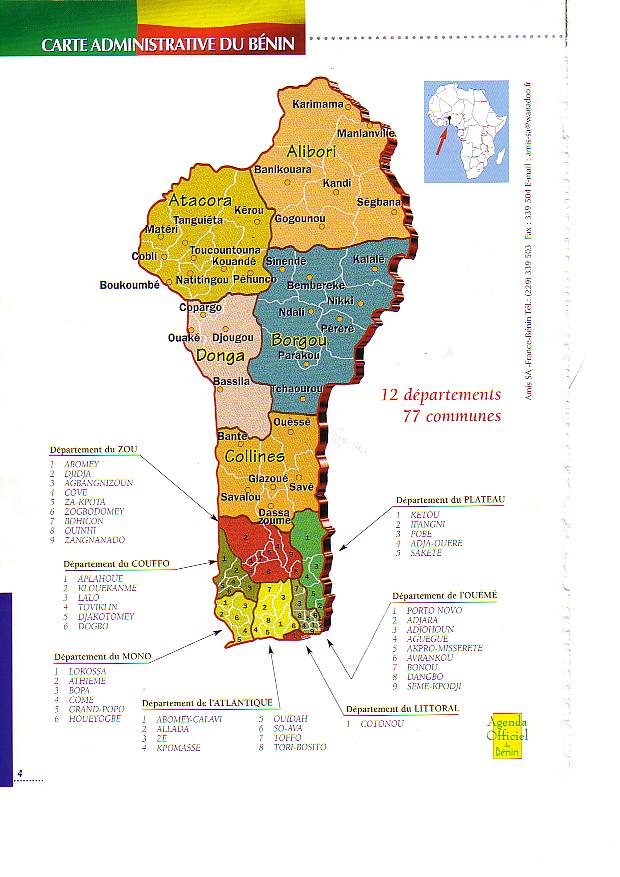 .
1. Présentation du Bénin
Surface:114.763 km²,  
Population:10 008 749 resident(2013) 

A few ratios  
Doctor/population:1,6/10.000 
Male nurse/population: 4,9/10.000 
Midwife/women  in age to procreate: 1,4/10.000 
Agents health (all categories):7,9/10.000 

Standards WHO: 25 agents qualified (doctors, male nurses, midwives) for 10 000 inhabitants
1. Présentation du Bénin
Ratio guerissor/population:1/900 
10.999 TM, guerissor(2016)
2.Situation of traditional medicine in Benin
Institutional and regulatory framework 
Reinforcement of the capacities 
Development of research 
Partnership and collaboration
2.1.Institutional and regulatory framework
Since 1996: 
Creation of the National Program of Traditional Medicine;
Under supervision of the Management of the Research of the Formation (since 2015);
2.1. Institutional and regulatory framework
Since 1986 
Creation of the National Association of the Patricians of the Traditional Medicine of Benin (ANAPRAMETRAB)  
By decree N 86-69 of March 03, 1986;

Support of the OOAS in 2009 for hiring and equipment of office.
2.1. Institutional and regulatory framework
2001 (Decree 2001-036)  
Institutionalization of June 12:National day of the MT (2017 = 16th Edition) 
Deontology and conditions of exercise of traditional medicine in Benin
   2004:
Interministerial decree N 9960/MS (to regulate publicity) 
    2017:
Decree N 017/MS (methods of homologation of the drugs containing plants in Benin 
Decree N 046/MS (National Commission of Regulation of the MT in Benin)
2.1. Institutional and regulatory framework
Since August 31, 2003: 
Celebration of the African Day of Traditional Medicine (2017:15th edition).
   2008: 
National policy of the MT (update in 2017)  
Code of ethics and deontology for the practice of the MT in Benin (bill to the Parliament) 
   2013:
Lawful framework of the praticiens, the practices of traditional medicine and the drugs resulting from the traditional pharmacopeia in Benin (support OOAS)
2.2. Reinforcement of the capacities
Some elaborate documents of formation 
Training manual of treatment 
of paludism; treatment of STI and the VIH-AIDS , on the systems of education and transmission of the knowledge in traditional medicine 
Document good practices of fight against HIV/AIDS in traditional medicine 
Protocol of treatment of the  paludism, STI/HIV-AIDS based on the effective traditional practices
[Speaker Notes: Training manual of treatment 
of paludism; treatment of STI and the VIH-AIDS , on the systems of education and transmission of the knowledge in traditional medicine]
2.2. Reinforcement of the capacities
Given trainings (2007-2017) 
3.820 practicians trained on paludism  
4.434 practicians trained on STI-HIV/AIDS;
654 persons in charge for convents formed on HIV/AIDS   
60 doctors and 130 midwives/male nurses trained on traditional medicine 
320 practicians trained on tuberculosis  
50 practicians trained on the amazing plants  
50 practicians trained on the management of the structures of care in traditional medicine  
120 practicians trained on the disease with Ebola virus.
400 practicians trained on the oral noma and affections.
3.500 practicians trained on the deontology.
[Speaker Notes: For several practisians thousands on varied topics ¶]
2.2. Reinforcement of the capacities
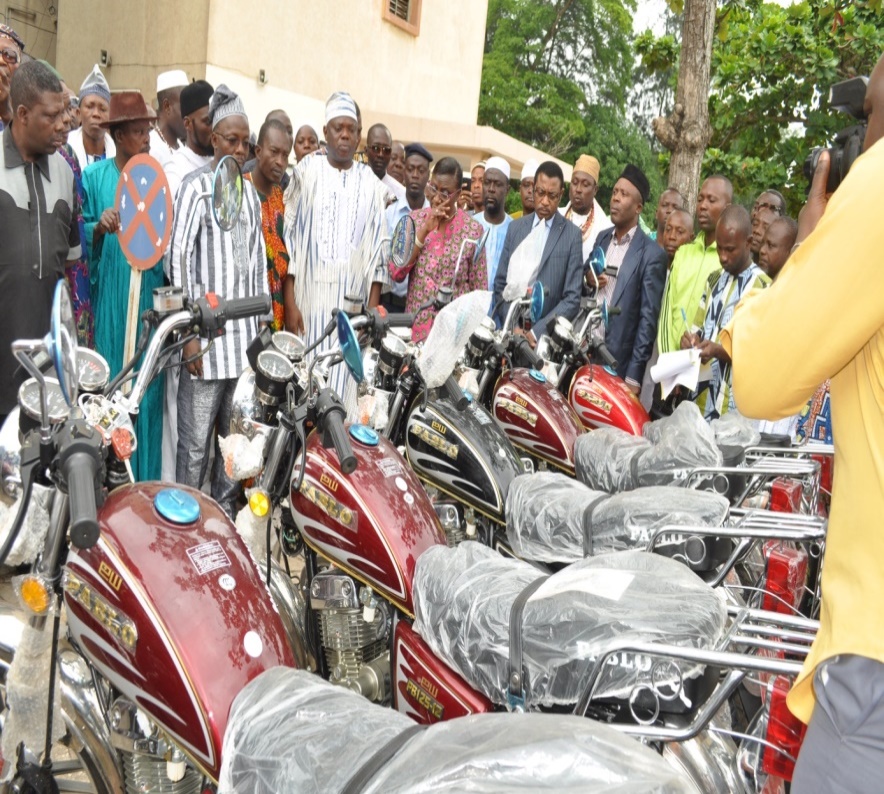 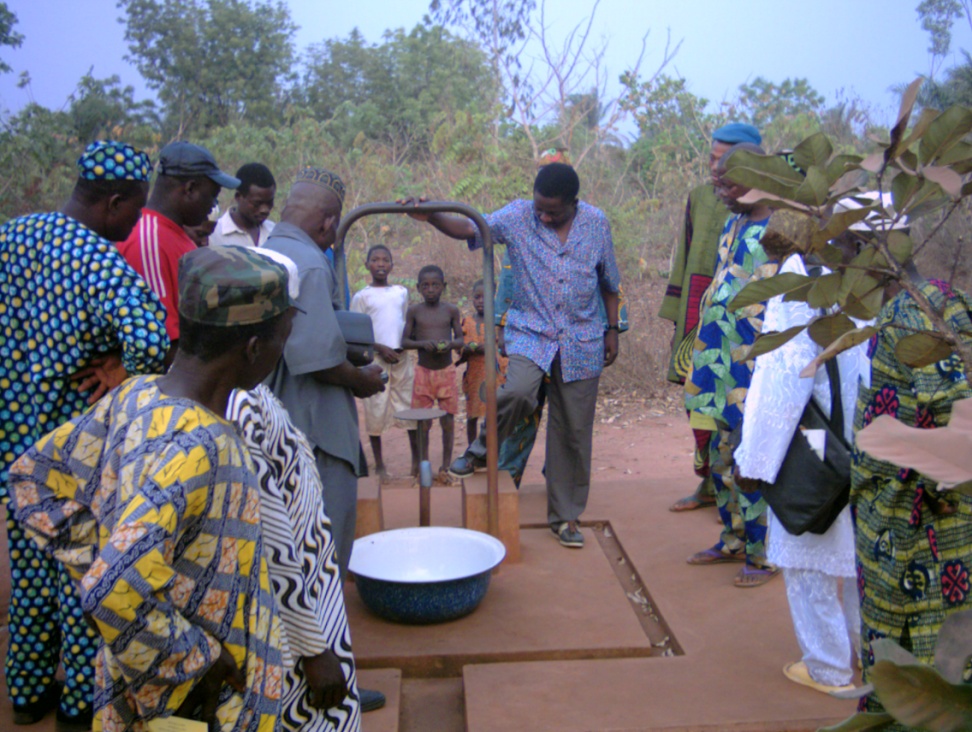 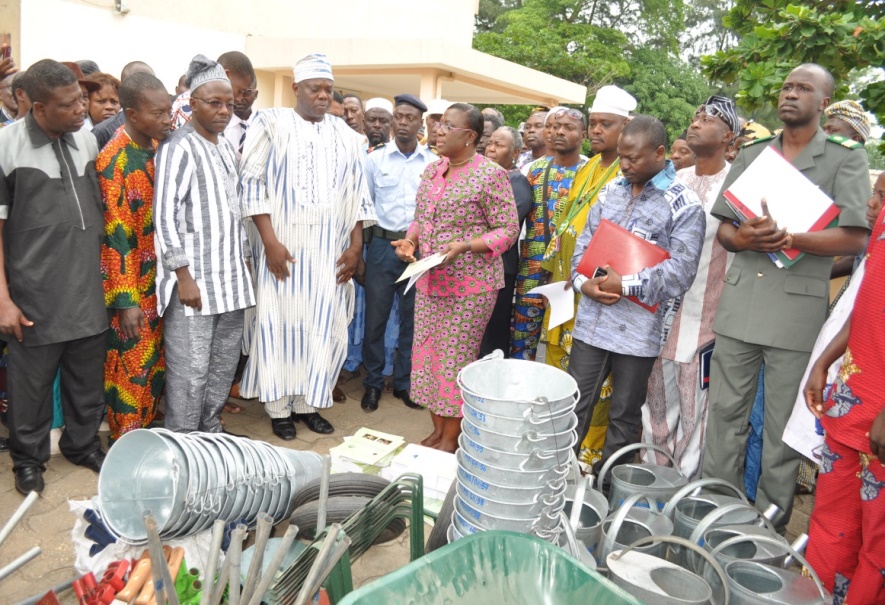 2.3. Development of research
Principal research (2007 - 2017):
Seek on the identification of the remedies against paludism (AGBAYA) 
Monograph of 304 plants for the treatment and the prevention of the opportunist affections of HIV/AIDS 
Monograph of 418 plants for the prevention and the treatment of paludism in Benin.
Seek on the ulcer of Buruli;
Construction of a data base of the PMT,  
Evaluation of acute toxicity and screening phytochimic in the laboratories of almost 100 drugs containing plants
2.3. Development of research
Promotion of the gardens of medicinal plants (2007-2017) 
Creation of the gardens of medicinal plants:66 on the whole  
Support of the OOAS to the botanical garden and zoological of the University of Abomey- Calavi 

Marketing authorization (AMM) for two products antipaludic
2.3. Development of research
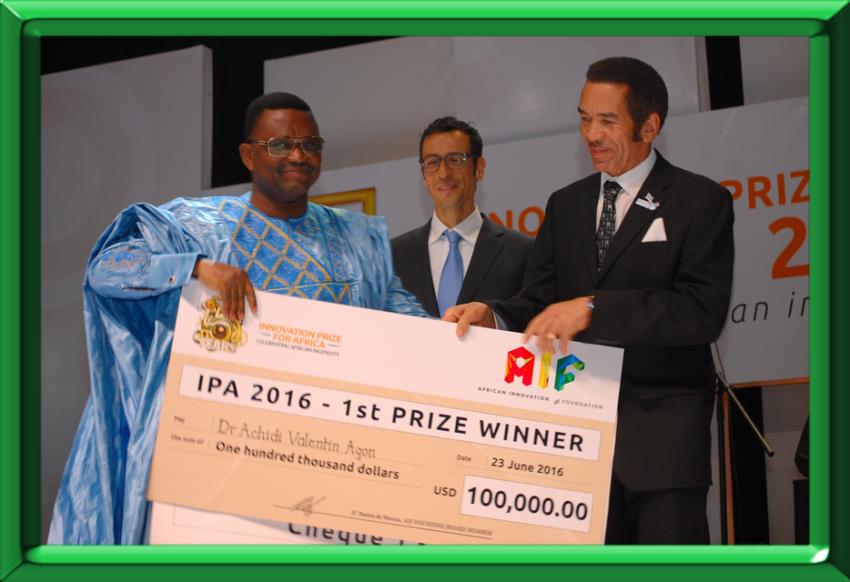 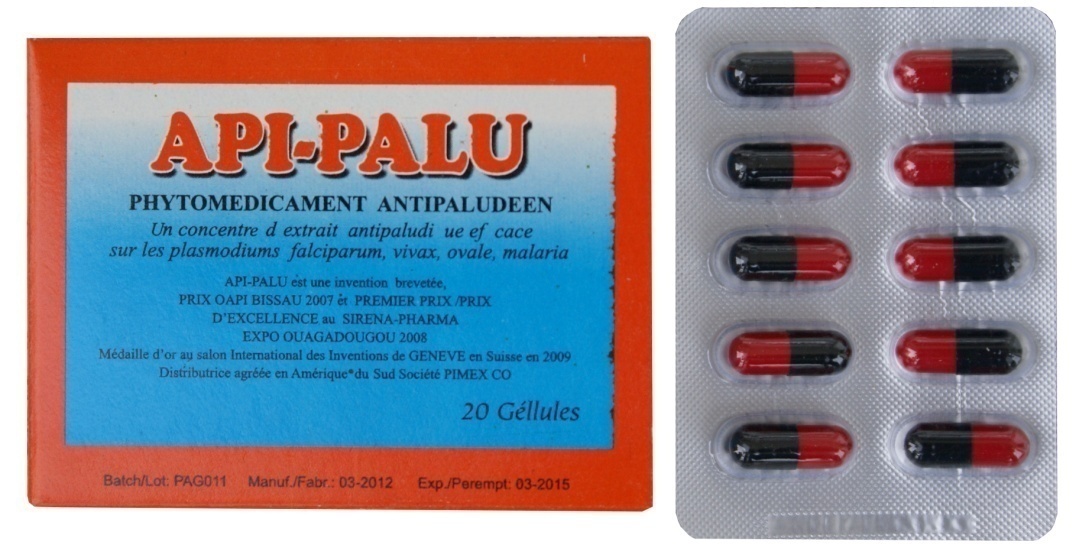 2.4. Partnership and collaboration
Activities (2007 - 2017): 
Quarterly meetings of dialogue between practicians and agents of health  

   Some centers collaboratifs 
Modern center of traditional treatment of the fractures (Allada)   
Traditional processing center of the ulcer of Buruli (Ouinhi) 
Center Sêyon of Archdiocese of Cotonou 
Denominational hospital Holy Jean of God of Tanguiéta
2.4. Partnership and collaboration
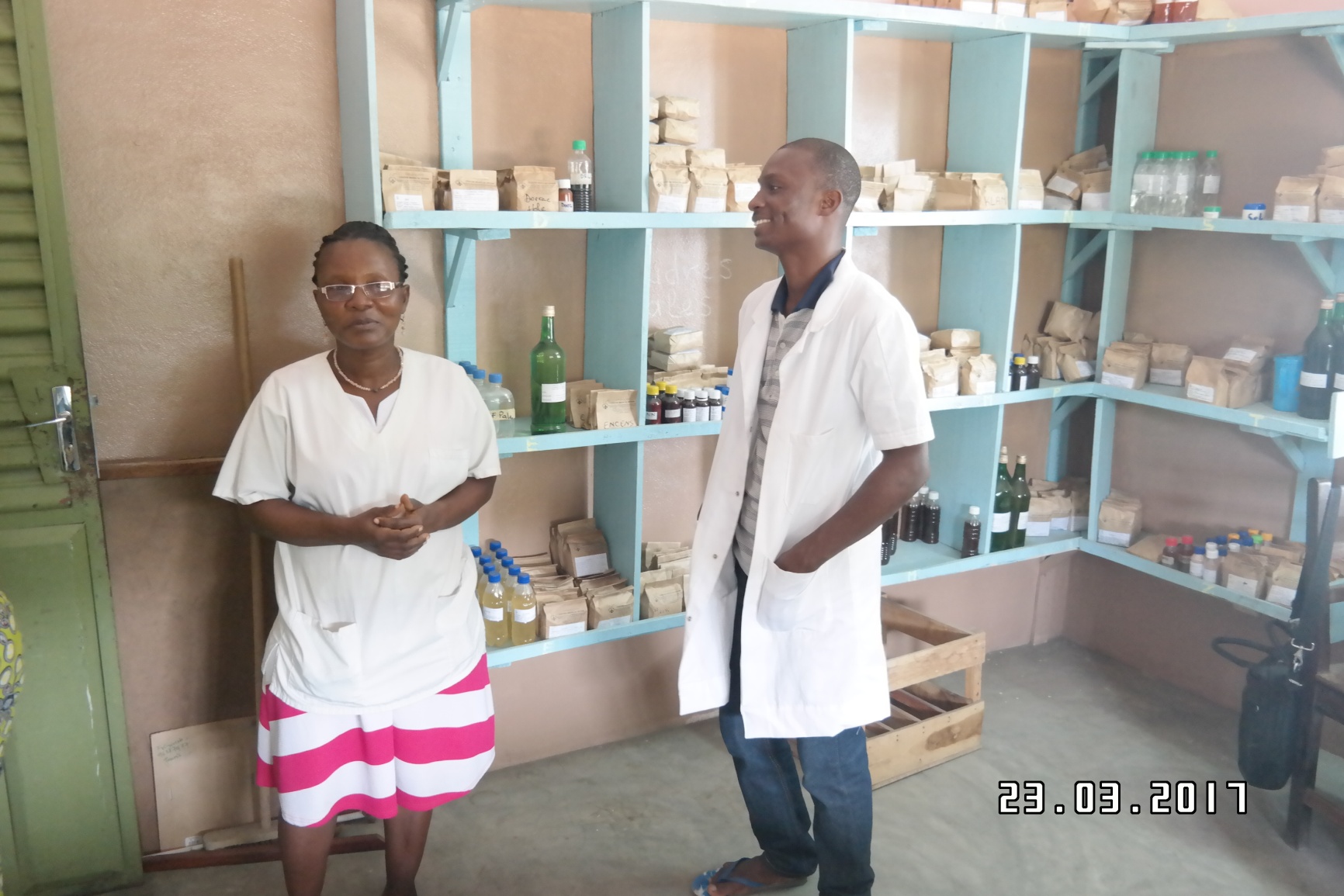 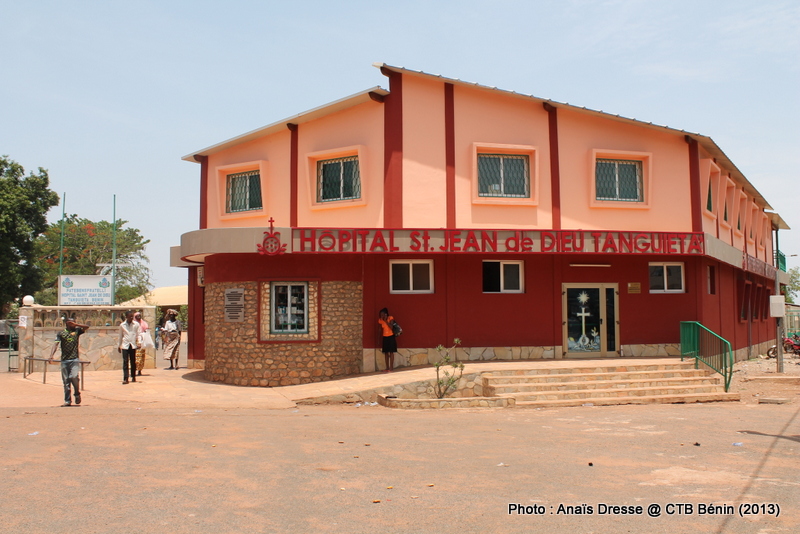 2.4 Partnership and collaboration .
Principal technical and financial partners 
African Western organization of Health;
The World Health Organization;
African bank of development 
The World Bank;
Funds World;
ANAPRAMETRAB;
etc.
4.2 Partnership and collaboration
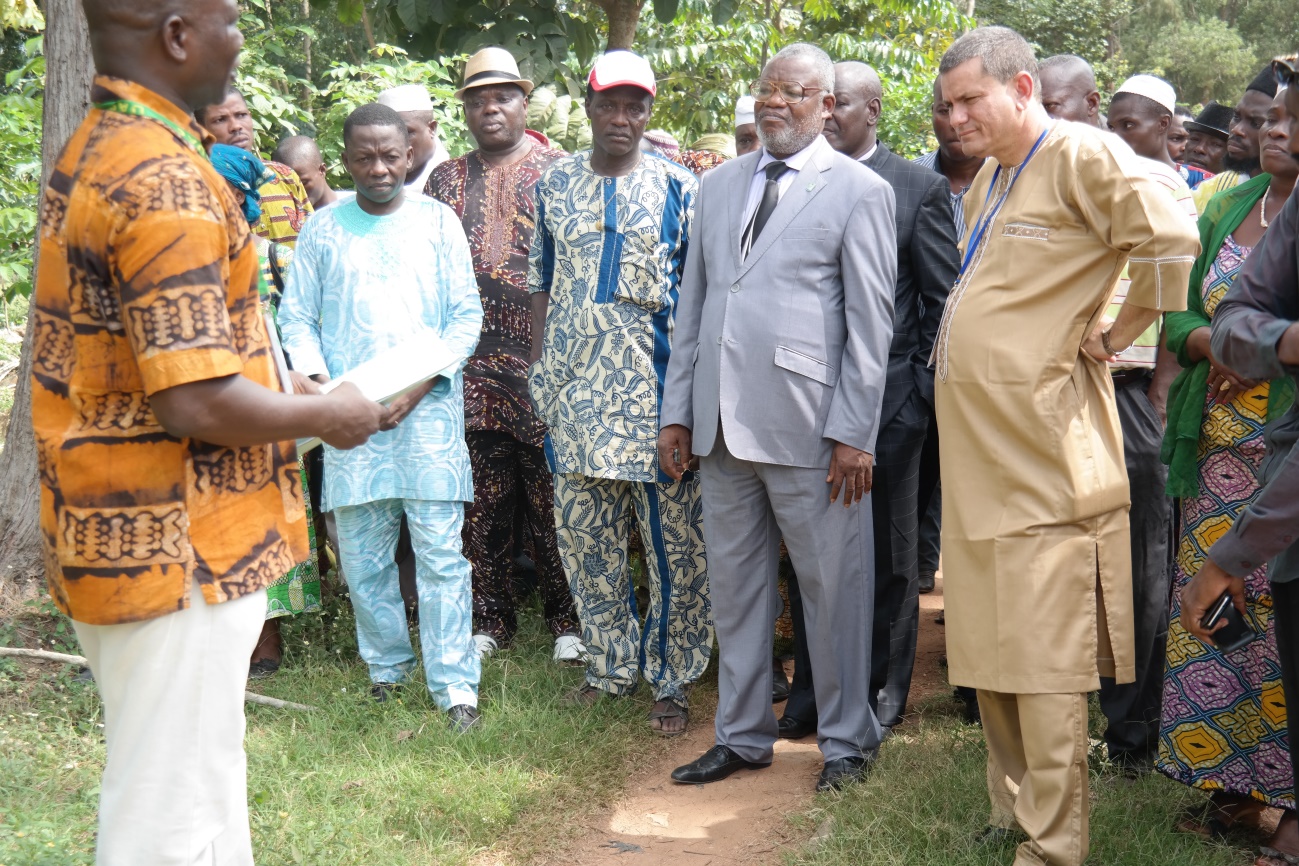 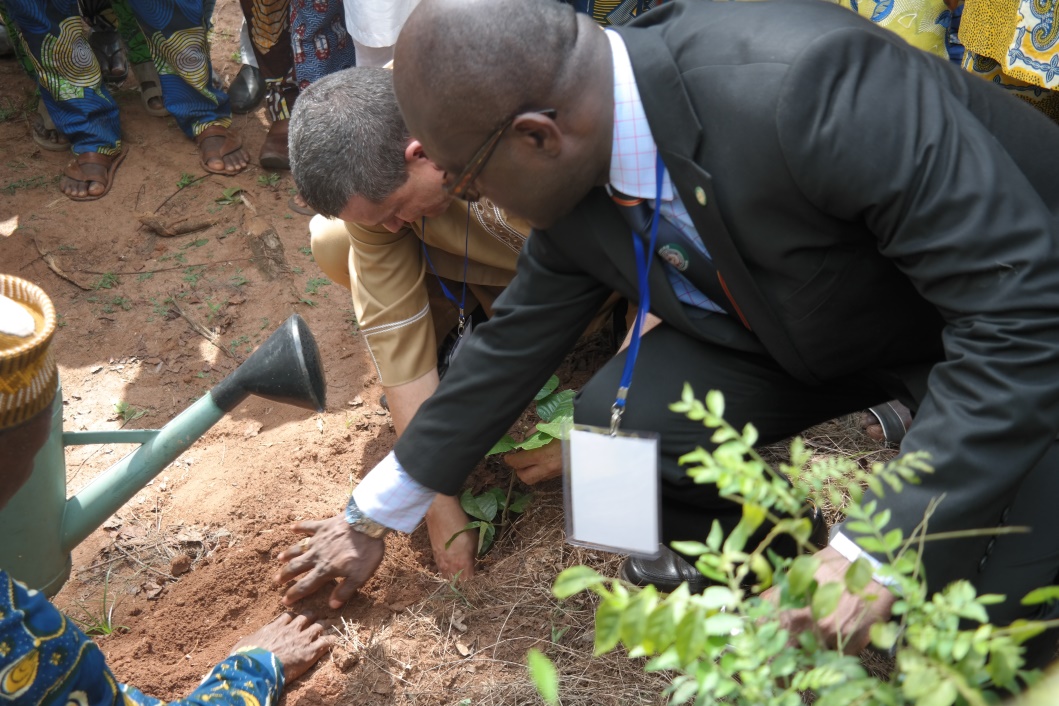 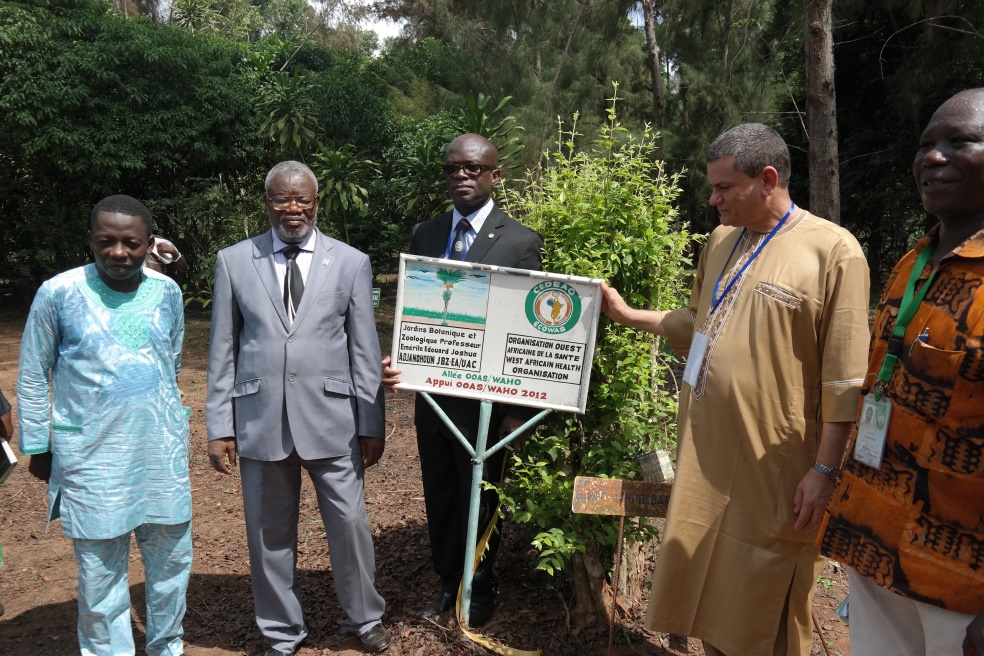 3.  Forces/Opportunities; weakness/ constraints
3.1. .  Forces/Opportunities
Adhesion of the practicians:  validation of the remedies;
Effective and dynamic partnership;
Better visibility of the interventions;
Introduction of system of reference and contre-reference ;
Availability:  means (human) to improve the preparation, the presentation and the conservation of the remedies containing plants.
3.2.  Weakness/ Constraints
Weak financing of the activities of research;
Not yet effective integration of traditional medicine in the system of care  
Strong dependence of the traditional medicine of the foreign partners;
Always persistent scepticism;
Weak application of the Code of ethics because of the strong rate of illiteracy  
Anarchy of the medium/emergence of the charlatans  
Insufficiency of the rules of hygiene  
Destruction of the biodiversity 
Scientific piracy  
Weak allowance of the financial resources/prohibitory Cost of clinical research
4. Challenges and prospects
4. Challenges and prospects
To document the best practices.
To increase the resources: to grant at least 2% of the budgets health to the sector of traditional medicine.
to plan to grant the same advantages to the agents of modern health and to the effective and credible traditional guerissors.
To develop mechanisms more simplified of homologation of the traditional drugs.
To take account of the priority diseases:hepatitises, arterial hypertension, diabetes, cancer 
To support the creation of a center integrated of practices of traditional medicine in Benin (project of construction of a laboratory main road for the products resulting from the MT/PAG 2016-2021).
Conclusion
Challenges for the country:
Rights of ownership intellectual:;
Research and development 
Local production of traditional drugs  
Culture of medicinal plants.
THANK !
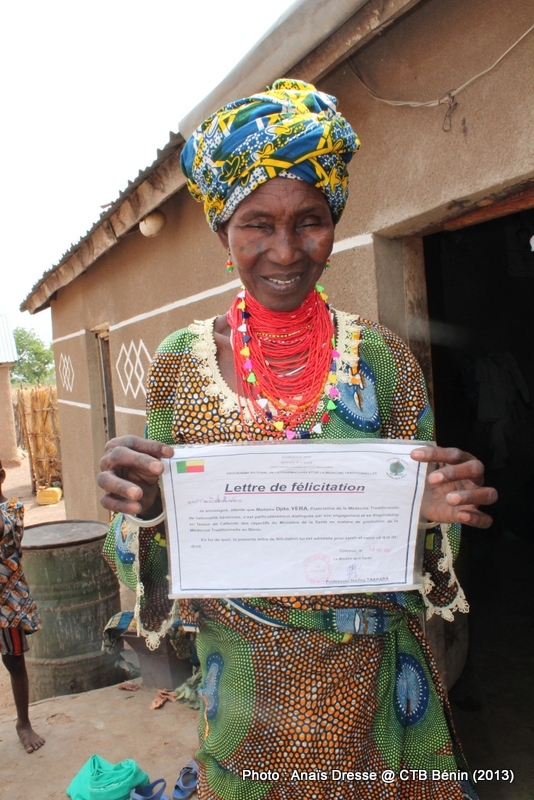